Quiz 3.1-3.4HW 3.6 & 3.7
Answers to the difficult/tricky ones
Quiz #5, 6
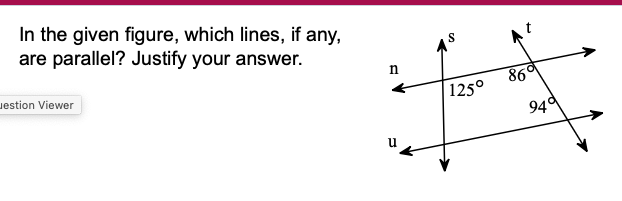 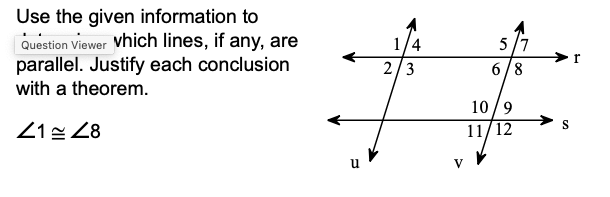 Quiz # 16
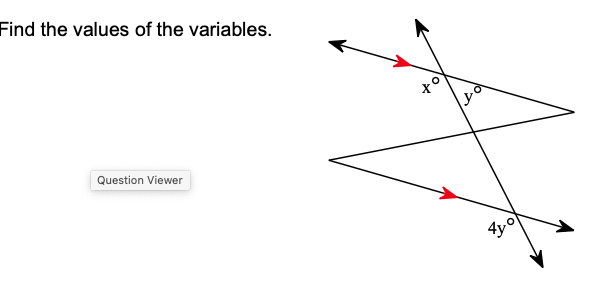 3.6 #15
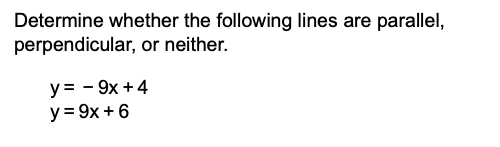 3.6 #16
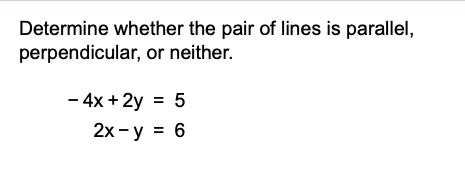 3.6 # 19
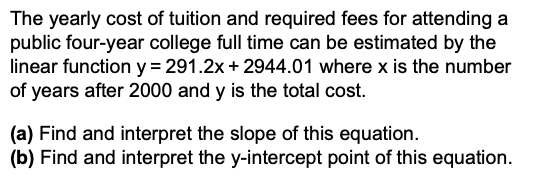 3.6 #20
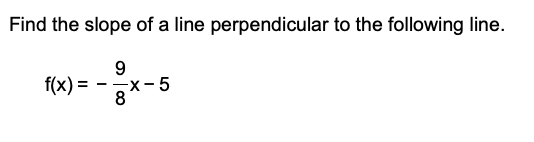 3.7 #9
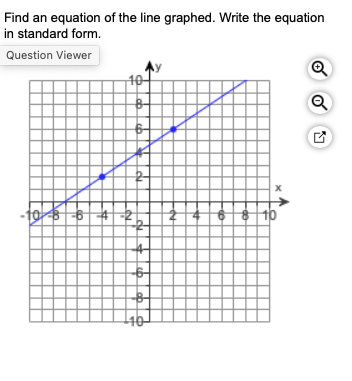 3.7 #17
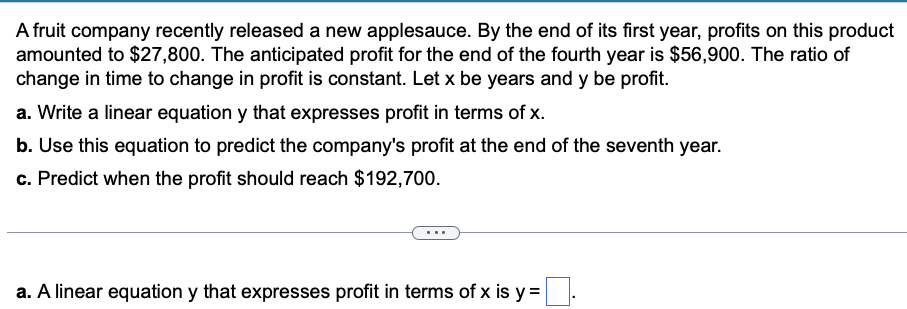 Let's use your SLOPE program and some Graphing /Table features of your TI-84
3.7 #20
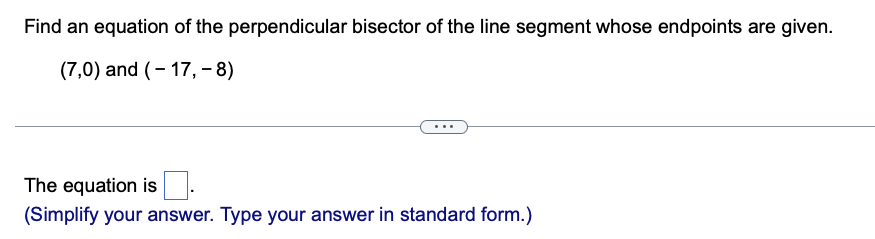